Regional Tourism Crisis Management (RTCM)
HEI Course, 2023
Developed by Laura Magan (Momentum)
Module 4
Regional Tourism Crisis Management Strategy
(Long-Term Prevention, Mitigation, and Recovery Driven by the Steering Group)
Module 1
Module 3
Module 2
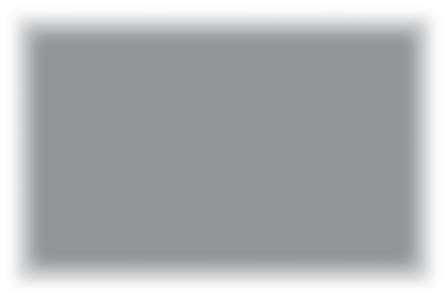 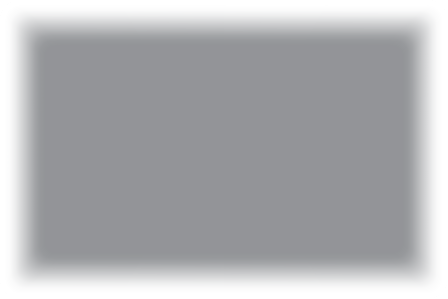 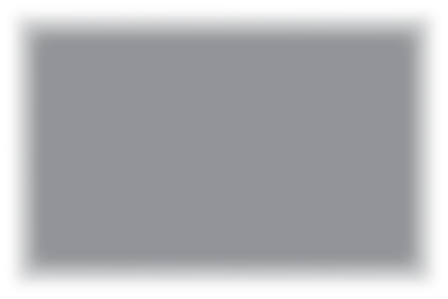 Phase 1 Preparation & Mitigation
Introduction to Regional Crisis Tourism Management & Its Complexities
Set Up a Regional Public Private Partnership & Crisis Management Team
Conduct a Regional Crisis Vulnerability  SWOT Analysis and Destination Audit
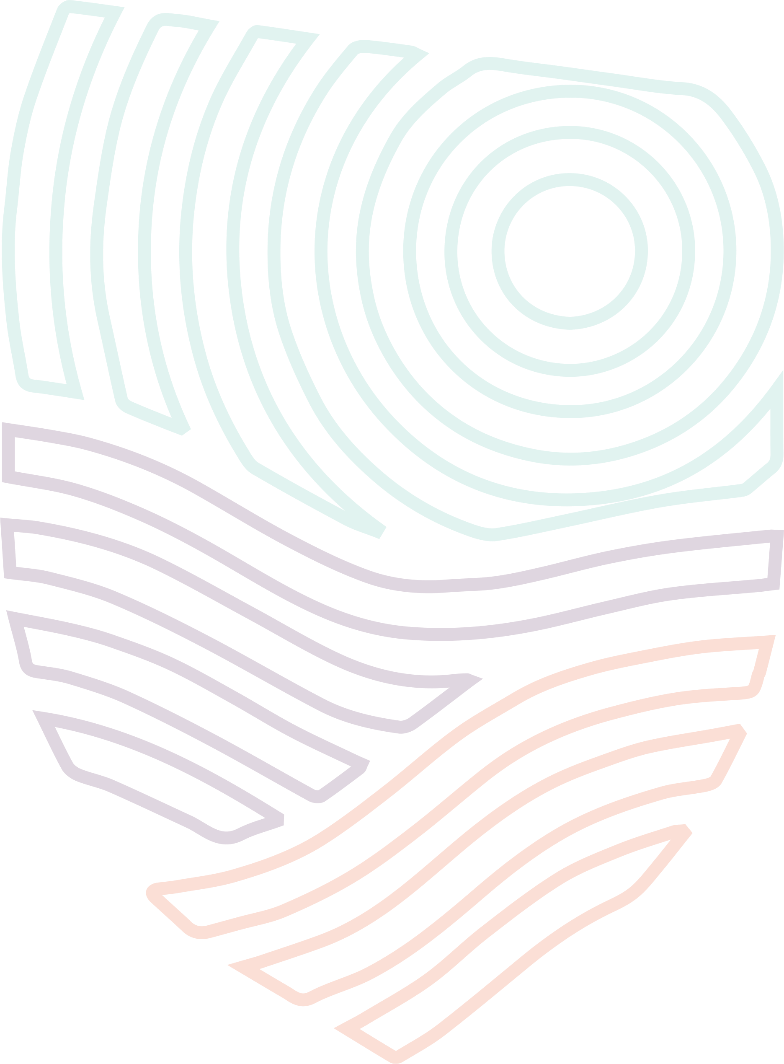 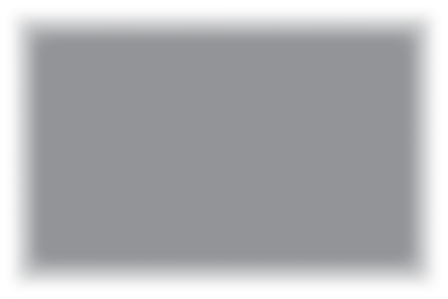 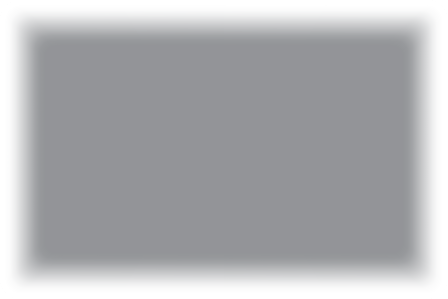 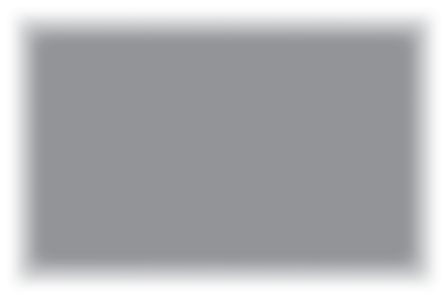 Module 5
Module 6
Module 4
Phase 2 Planning, 
& Response
Response Activation and Communication with Industry for Regional Collaboration
Develop a Regional Crisis Management Response Plan (Short Term Response Plan)
Develop a Regional Crisis Management Strategy (Long Term Mitigation Planning)
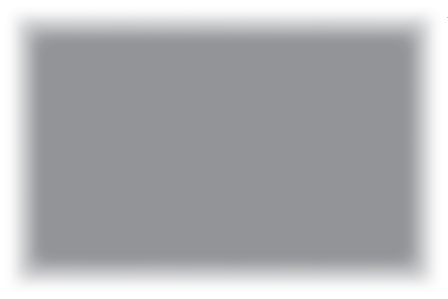 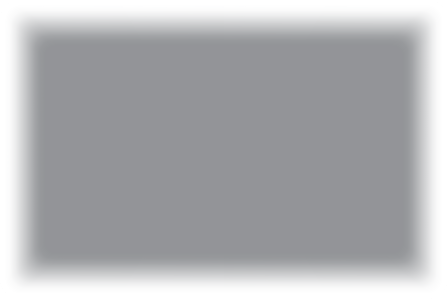 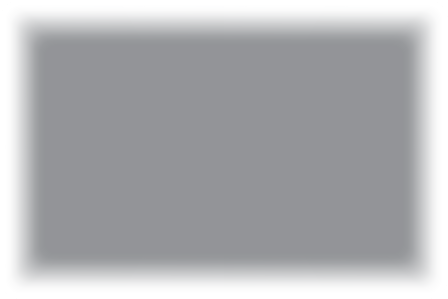 Module 7
Phase 3
Recovery, Rebuild, Resilience
Module 9
Module 8
Regional Recovery, Rebuilding &  Resilience Towards a ‘New Norm’ Post Crisis
Communication Strategy and Dealing with PR & Media
Strategic Regional Crisis Response and Recovery Marketing
Regional Tourism Roadmap to Managing a Crisis
(Prepare, Prevent, Mitigate, Plan, Respond, Recover, and Rebuild)
Regional Tourism Crisis Management Team (TCMT) Create for a collaborated, coordinated response to a crisis
SWOT Analysis
Analyse strengths, opportunities, and threats to review and strengthen a tourism region.
Regional Risk Analysis 
Assess the most likely crisis a region will face and the priority actions to mitigate the risk.
2
3
1
Crisis Management Strategy
Develop a CMS so a tourism region can follow a long-term plan to mitigate and prevent the impact of a crisis
Crisis Management Plan
Develop a CMP so a tourism region can follow a short term  plan to respond and recover from a crisis
4
Regional Crisis Audit
Audit regional gaps and needs to implement Risk and SWOT Priorities and Actions
5
6
External Communication with PR, Media, and Tourist Marketing Regional response and communication approaches with different external stakeholders. How each is dealt with differently in terms of messaging, approach and timing.
Rebuild, Recovery, and Resilience Rebuilding tourism regions to a ‘new normal’ using business continuity and resilience approaches, discovering a need to prioritize change, and adapting to the ‘new norm’.
Activating a Response to a Regional Crisis
Crisis response activation measures, protocols, systems of communication, and information sharing with internal industry stakeholders to ensure an aligned response.
8
9
7
Table of Contents
Introduction to Regional Tourism Crisis Strategy
1
Regional Tourism Crisis Management Strategy
The Importance of a Regional Crisis Management Strategy
2
Regions should create a crisis management strategy so they can plan and prepare for a crisis with a long-term strategic outlook. The tourism sector is especially vulnerable to the often unavoidable impacts of natural and man-made disasters and events, and this makes the implementation of activities necessary to mitigate or prevent crisis impacts particularly crucial. The lack of a planned, coordinated effort can significantly delay the restoration of a region’s or town’s ability to attract visitors and generate economic activity. A structured approach to crisis management is required so that a region can quickly and effectively respond to crisis events to ensure that their impacts on the tourism industry are minimized.
How to Craft a Strong Regional Tourism Crisis Management Strategy
3
Crisis Management Strategy Influences
4
A Strong Management strategy is Shaped by Facts, Figures, and Data
5
Case Studies Tourism Regions Using Big Data and Technology to Assist Managing Crisis
6
Learning Outcomes
Learn how a region can plan long-term for potential crises or hazards by implementing certain long-term measures and approaches to mitigate and prepare for a crisis
Understand how the CMS acts as a framework to support the Crisis Management Response Plan. How it minimizes confusion among stakeholders, reassures that the region is ready to respond to a crisis
Learn how it can be beneficial but the ultimate the decision-making behind the CMS is led by the regional decision-makers (Crisis Steering Group) 
Become aware that the Crisis Management Team, Centre, and Manager have an important role to play in how it will be implemented and will lead to the ultimate development of the CMP (Crisis Management Response Plan)
1.  Introduction to the 
Regional Tourism Crisis Management Strategy
How the Crisis Management Works
Any crisis never unfolds exactly as anticipated, but with the support of the crisis management and planning process, a region can develop crisis response skills and a preparedness mitigation mindset. As a result, regions, and businesses can deal with whatever crisis that happens more effectively.
The Regional Crisis Management Strategy Overview
The purpose of this CMS is to provide European tourism regions with an effective long-term crisis management plan that may be enacted in the event of a tourism-related crisis. It focuses on the three major stages of crisis management; planning, execution, and recovery. It attends to each overall crisis priority to assist a region under conditions of uncertainty. It inevitably supports and is aligned with the Crisis Management (Response) Plan. It aims to: 

Come up with a framework that will guide the development of the Crisis Management Plan so that the Crisis Management Unit has the direction it needs to prepare and respond to a crisis.
Minimize confusion amongst stakeholders and visitors about the crisis event, and support their safety and reassurance
Increase understanding of the tourism industry’s needs amongst stakeholders who are making decisions in response to the crisis, such as the emergency services agencies. Then finding ways to work with, meet, support, and resource those needs 
Minimize misinformation in the media
Assist in business continuity to reduce booking cancellations and loss of business 
Help to protect the region’s brand/reputation
Increase the resilience of tourism operators to manage their business successfully through a crisis
What is a Regional Crisis Management Strategy?
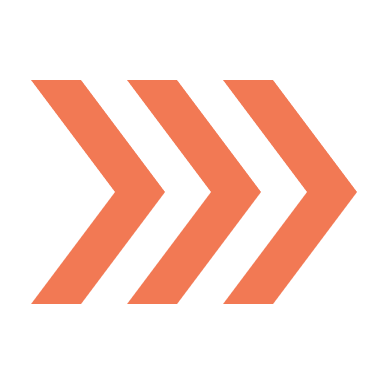 The goal of the Crisis Management Strategy is to position a region or company so that it can maximize how it can withstand a crisis.
It is the collective LONGER–TERM framework of decisions and choices that a tourism region needs to make and action to respond to a crisis (or the perception of one). 
The Crisis Management Strategy is at the high level of regional crisis preparation, response, and recovery. It represents the broad vision of the regional approach. Therefore it includes the regional values, vision, and mission to shape its framework.
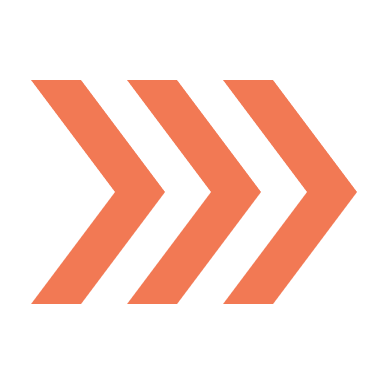 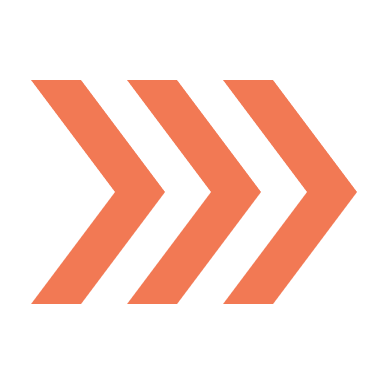 Regional Tourism Crisis Management Team Structure (TCMT)
Public-Private Partnership (PPP) 
(Regional Public and Private Stakeholders)
Steering Group (SG) 
(Regional Tourism Crisis Executive Decision-Makers)
Manage the Long-Term Regional Crisis Management Strategy

Focus on Prevention, Mitigation, and Recovery
Management Unit (MU) 
(Regional Tourism Crisis Management Unit)
Manage the Short-Term Regional Crisis Management Strategy

Focus on Response and Recovery
Response Team (RT)
(Ground Level Response Team)
Tourism Safety is a Core Destination Attribute and Should be A Long Term Plan
The tourism industry and its institutions are responsible for mitigating disaster damage to tourists and society. Although the necessity of risk management planning for a long-term period in the tourism industry has been largely acknowledged studies of emergency responses in tourist areas have been insufficiently accumulated.

Safety typically refers to a condition of being protected from or unlikely to encounter danger, risk, or injury. Tourism safety represents a core destination attribute (Dolnicar & Grun, 2013; Marine-Roig & Huertas, 2020; Sönmez & Graefe, 1998a). 

It includes factors such as personal safety, political stability, riots, civil rights violations, and crime rates (Dolnicar & Grun, 2013).
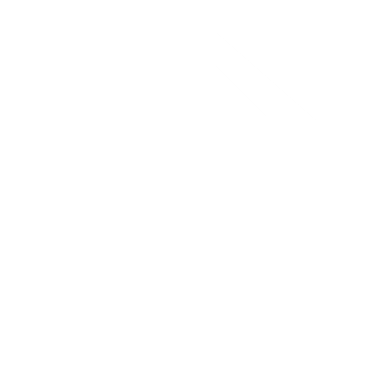 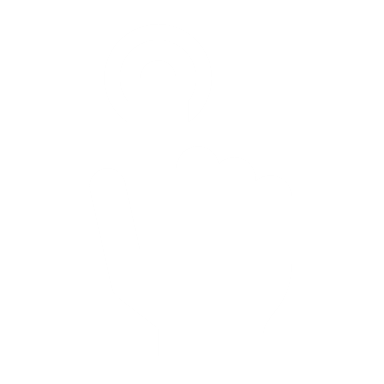 Read Research Article
Who is Responsible for the CMS? The regional Crisis Steering Group Executive/crisis manager or board manager is typically responsible for the development of the Crisis Management Strategy and management of strategic priorities in a crisis. 

Needs to be flexible and adaptable. The crisis strategy must be flexible to apply to multiple types of crises. It needs to be able to be updated as actions are achieved (usually every 1-2 years). It needs to be able to adapt to fit and adjust a range of unknown future crisis scenarios. Once a region determines its strategy, it then identifies the capacities and systems that need to be in place in the Crisis Management Plan to support its identified strategies. The CMS underpins the CMP.
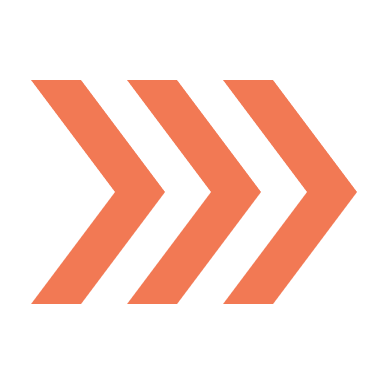 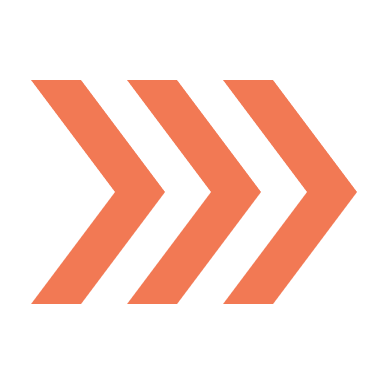 The CMS is Supported by the Crisis Management Plan
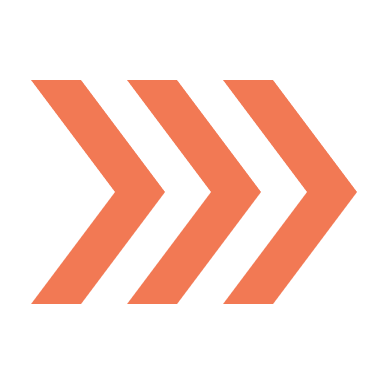 The Crisis Management Strategy is like looking through a crystal bowl and imagining future crisis impacts and what is needed to manage them long-term. It identifies and puts all the assets and things (e.g., resources, infrastructure, and supports) needed in place should a crisis occur.
The CMS is supported by a Crisis Management Plan (covered in Module 5). The CMP covers the corresponding required actions, and tactics needed to implement or act out the strategy. The CMP is SHORT TERM operational and action-oriented usually activated when a response occurs.
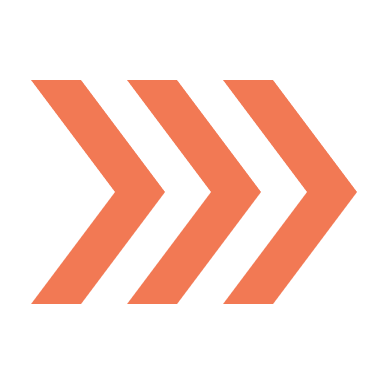 The Crisis Management Strategy is 
Different from the Crisis Management Plan
The Crisis Management Strategies Underpins the Crisis Management Plans
Crisis Management Plan
Focuses on Short-Term Crisis Response & Recovery
Crisis Management Strategy
Focuses on Long-Term Crisis Mitigation and Preparation
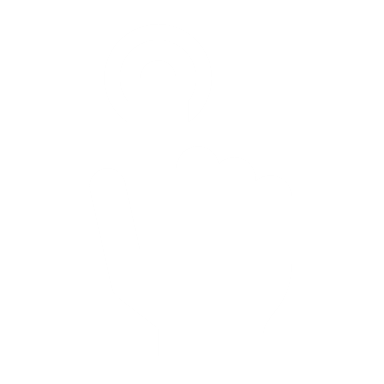 A Crisis Management Plan (CMP) outlines how to respond to a crisis or critical situation that would negatively affect a region’s profitability, reputation, or ability to operate. It is operational and action-oriented and used by business or regional continuity teams, emergency management teams, crisis management teams, and damage assessment teams to avoid or minimize damage and to provide direction on staffing, resources, and communications during a crisis. It includes all the things, people, and actions needed to carry out the overarching Crisis Management Strategy e.g., it clearly identifies the steps to take in a crisis, the team roles, and responsibilities, communication, skills, resources, etc.
Strategies are high-level and represent the long-term broad vision of the regional approach. A Crisis Management Strategy is the collective framework of decisions and choices that a tourism region or tourism business makes to prepare and mitigate so that it is in a better position to respond to a crisis (or the perception of one). The goal of the Crisis Management Strategy is to position the tourism region so that it can maximize how it can withstand a crisis. The regional strategy includes the values, vision, and mission which the crisis approach.
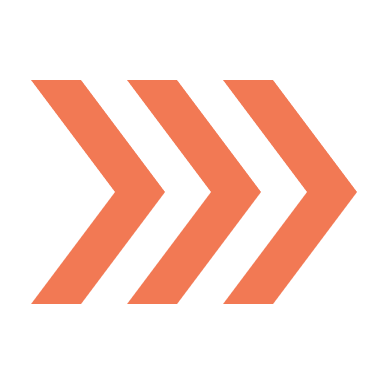 The CMS Precedes All Other Crisis Management Planning The CMS should precede all other steps in crisis management planning, as the strategy lays the foundation for these plans which ensure the longevity and future planning of a region. 

The CMS manages the impacts of a crisis on the tourism region by putting measures in place around key areas, such as:
public and media attention and communication 
regional industry performance and business finances
protects important relationships, (e.g., tourists, visitors, operators, airlines, the community, and emergencies); and 
safeguards a region’s reputation and public image
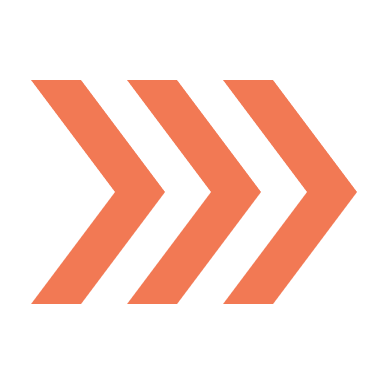 Who is Responsible for the CMS? The regional Crisis Steering Group Executive/crisis manager or board manager is typically responsible for the development of the Crisis Management Strategy and management of strategic priorities in a crisis. 

Needs to be flexible and adaptable so it can be updated and applied to all types of crises. The crisis strategy must be flexible to adapt to multiple types of crises. It must be developed so that it can adapt to fit a range of unknown future crisis scenarios. A strong strategy enables a region to be flexible and agile in a crisis. Once a region determines its strategy, it then identifies the capacities and systems that need to be in place to support its identified strategies.
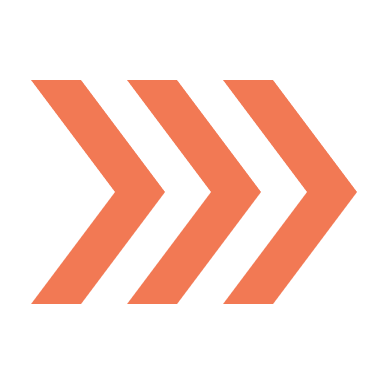 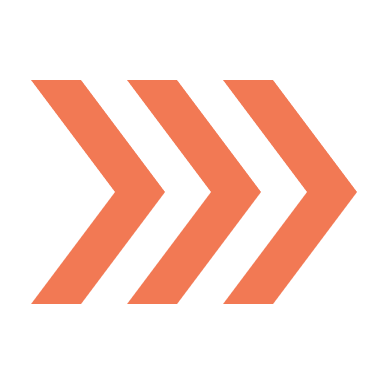 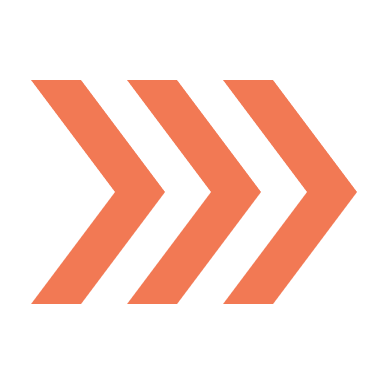 The CMS should be reviewed and supported to develop a detailed robust crisis analysis and subsequent CMP.  Its development should include:
 
other experts (e.g., tourism industry, crisis management)
government support (e.g., local tourism industry support), and 
external specialists (e.g., environment & emergencies) 

Maintaining open communication and nurturing important relationships are key dimensions of crisis management strategies.
Quick Crisis Preparedness Ready Test

If a region handles a crisis well, it should emerge with regional stability, visitors, and revenues at pre-crisis levels, with reputation, brand image, and customer trust intact. A Crisis Strategy is just one dimension of crisis management. 

For an overview of crisis management, see “The Essential Guide to Crisis Management.”
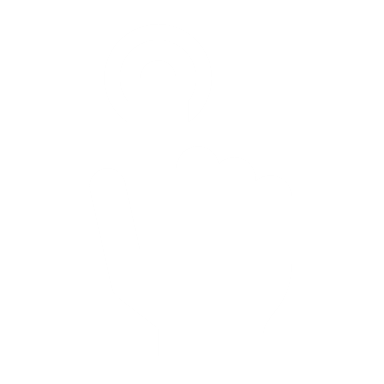 2.  The Importance of a Regional Crisis Management Strategy
Foot and Mouth Study, UK stated that not having a crisis management strategy in place meant they failed to react sufficiently and effectively
At the national level tourism industry representatives believed that the BTA failed to react sufficiently and effectively, as they did not appear to have a crisis management strategy in place prior to the outbreak. Nevertheless, the BTA stressed that they did have a “fairly basic crisis management strategy in place” although the British Hospitality  Association believed that it was too little too late (Cotton, 2001). Having an established and formal crisis communication strategy may have reduced the response time and developed quicker communication channels to facilitate the distribution of information and the reduction in inconsistent messages (discussed later). The BTA (British Tourism Association) excused the insufficiency by explaining that the intensity of the FMD could not be forecast. Nevertheless, they acknowledged that the FMD (Foot and Mouth Disease) has taught them “how to have an even better crisis response strategy (in the future).”
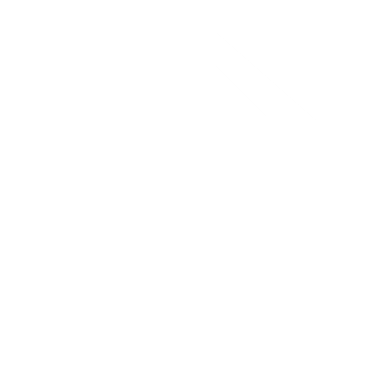 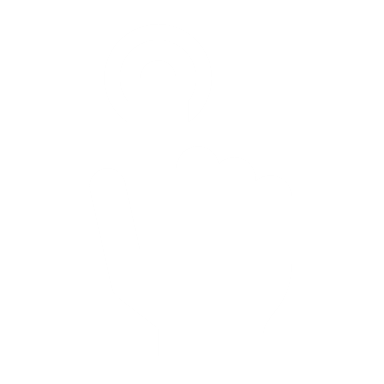 Read Research Article
The Importance of Crisis Management Strategies for Regional Tourism Crisis
Lasting damage and reputation. Without a crisis management strategy, regions are more likely to make mistakes that result in financial loss or lasting damage to their reputation, tourists, and key relationships. Moreover, in the absence of a crisis strategy, the larger regional strategy is at risk.

CMS focuses on crisis priorities. Acting strategically requires discipline, decision-making, and objective analysis. For example, a region cannot plan for every potential emergency — doing so would be prohibitively expensive. Instead, it must choose and prepare for only the most likely scenarios.
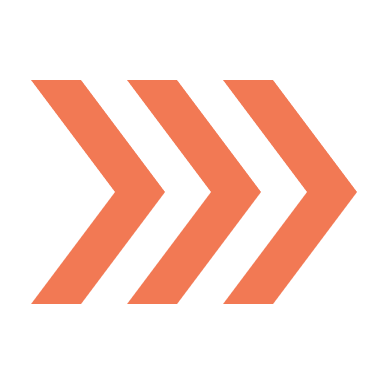 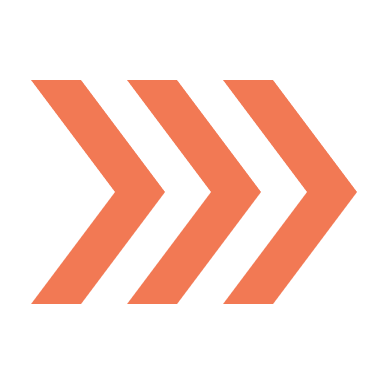 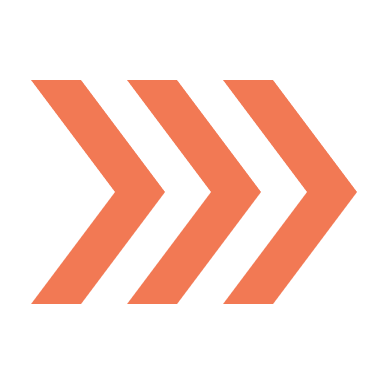 Highlights the value of implementing regional crisis management. When viewed through a strategic lens, the costs associated with setting up a crisis management hub and plan are not just expenses but are an investment in the resilience and longevity of the business. Example expenses;
working with emergencies, 
creating a crisis tourism website or online support hub, 
developing and delivering crisis training, 
recruiting volunteers, 
working with PR and media, and 
developing communication and marketing campaigns

Initiates the important Risk Assessment, SWOT Analysis, and Regional Crisis Audit. Prior to development, the CMS requires a region to conduct a thorough analysis of its vulnerabilities and identify possible solutions and actions. This is covered in Module 3. Then the CMS prioritizes the actions and solutions and is updated as conditions change or evolve.
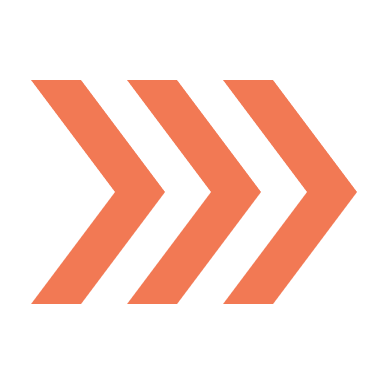 Tourism Regions Need the Back Up of Regional Crisis Management
Tourism destinations and regions especially those vulnerable to politically motivated violence, overcrowding and other forms of image crisis should incorporate crisis management strategies into their overall sustainable development and marketing/management strategies to;
protect and rebuild their image of safety/attractiveness,
reassure potential visitors of the safety of the area, 
re-establish the area’s functionality/attractiveness, and 
aid local travel and tourism industry members in their economic recovery. 
Recommendations to support the execution of Regional Crisis Management Strategies include having a dedicated and strong Public Private Tourism Sector Partnership (Inclusive of health and safety officials, the community, and other important members), a Tourism Crisis Management Team with a Crisis Steering Committee, a Regional Crisis Management Unit, Risk Assessment, SWOT Analysis, Regional Crisis Audit, Crisis Management Plan (Response & Recovery Plan),
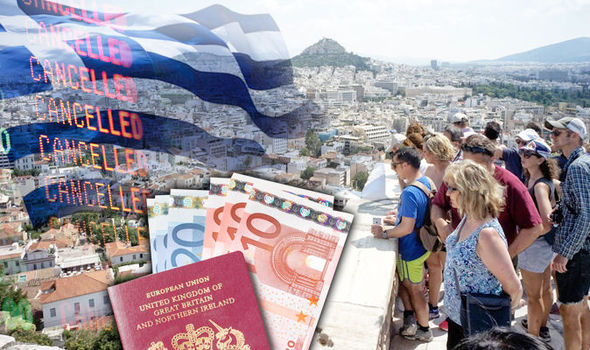 This study states that Crowding can Imply Danger
…crowding can imply danger, but so can deserted streets. Tourism regions and organizations should ponder ways to effectively manage crowds or abandoned locations to increase tourists' sense of security. In terms of crowd control, introducing a one-way system at attractions or dividing roads for different purposes (e.g., vehicle drivers vs. pedestrians) could be helpful. Brighter street lighting, more active security patrols, and neighbourhood watches can further ease people's worries about going out at night.
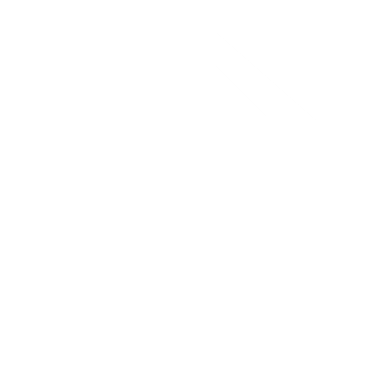 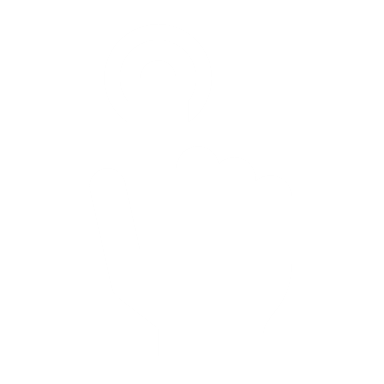 Read Research Article
The Consequences of Not Having a Crisis Management Strategy
The Cons
The consequences of not having a crisis management strategy will potentially result in

A bad response and recovery decisions resulting in negative long-term impacts, 
Incorrect, inconsistent, or misunderstood communication, creating confusion and distrust, 
a longer-than-necessary recovery, 
possible depletion of the region’s tourism capability, or 
at least unattainable pre-crisis regional tourism capability.
Tourism Safety Emphasises Stable and Orderly Conditions
Different from tourism risks correlated with terrorism, war and political instability, crime, natural disasters, or health hazards (e.g., SARS) (Botterill et al., 2013; Cartwright, 2000; Neumayer, 2004; Samitasa, Asterioub, Polyzosc, & Kenourgios, 2018), tourism safety emphasizes stable and orderly conditions—namely being protected and free from injury or danger during tourism activities.

Creating a link between tourism and disaster risk reduction and management is particularly important in places that rely heavily on tourism and, at the same time, are prone to natural hazards. (Susanne Becken)
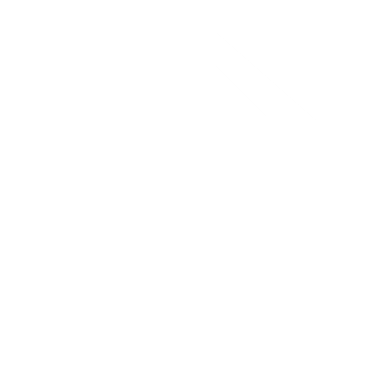 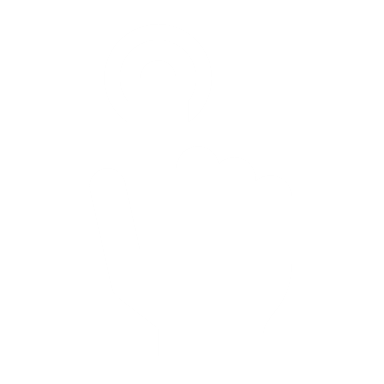 Read Research Article
Business Continuity and Survival
The Cons
While full recovery is always the goal of a crisis management strategy, a regional CMS should also incorporate some business continuity and pre-survival strategies. These are ways to keep a region alive in the face of a hostile or crisis environment. There are a number of approaches which can include; 

tourist-friendly cancellation policies,
minimal business operations, or activity,
strategic crisis marketing campaigns and messaging 
cost-cutting such as layoffs
taking advantage of emergency credit or supports

Creative thinking is an essential ingredient in crafting survival strategies. See the next slide on how a region can use Scenario Planning to help it solve the impacts of a crisis on business continuity, response and
3.  How to Craft a Strong Regional Tourism Crisis Management Strategy
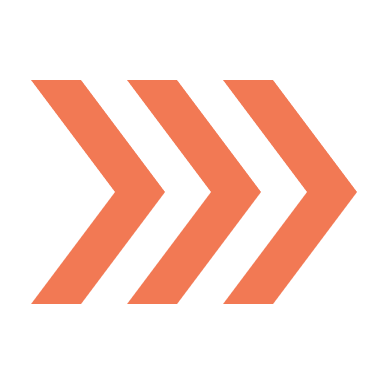 The senior crisis management team (or Steering Group) takes charge and leads the development of the CMS. 
The first step is to create or review the region’s mission, vision, and values to make sure they guide the strategy. (see example in the next slide)
Then it refers to the results from the Regional Risk Assessment Actions and SWOT Analysis to assess the region’s vulnerabilities, gaps, strengths, and potential solutions. 
Then it ranks the crisis priorities and objectives by the most likely occurrence, and most catastrophic. 
Then it creates a more detailed list of long-term crisis strategies and actions;
priorities (e.g., repairing iconic heritage sites to make sure they are safe or developing crisis training) and,
expendables (e.g., closing off irreparable heritage sites, demolishing old toilets and parking facilities).
Step 1 

Senior Regional Tourism Team Take the Lead & Assess Vulnerabilities

‘The Crisis Management Strategy should change neither its original mission nor its vision or values’ 

Dave Thompson, Crisis Communication Expert and Media Trainer at C3 Collective
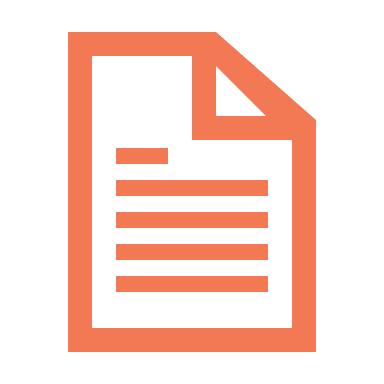 Note Risk Assessment SWOT Analysis and Regional Audit is covered in Module 3
How Mission, Vision and Values Can Lead Through Times of Crisis
Case Study
Hawaii’s Mission, Vision, and Values
Hawaii Emergency Management Agency

Mission To help the Hawaii ʻohana prepare for, mitigate against, respond to, and recover from disaster.

Vision To create a ready and resilient Hawaii.

Core Values HI-EMAs five core values of Mālama, Poʻokela, Wiwoole, Laulima, and Kupono support its vision and mission of a ready and resilient Hawaii. HI-EMA continuously strives to enhance, build, and sustain a culture of preparedness through leveraging collaborative partnerships and shared responsibility to prepare, protect, respond, recover, and mitigate the impacts of all hazards and threats.

Mālama To care for and protect.
Poʻokela Strives to undertake every action with excellence and ensure continuous improvement.
Wiwo’ole Serving the people of Hawaii with courage and fearlessness.
Laulima To cooperate and work successfully with others.
Kupono To be honest, fair transparent, and open.
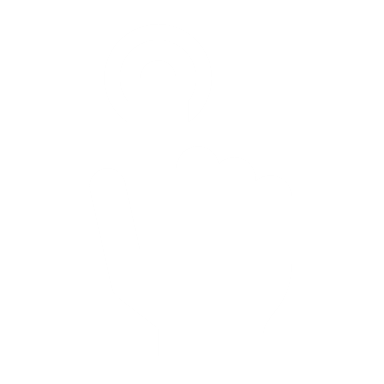 Sample
SWOT Analysis

First a Region Needs to Understand the Bigger Regional Picture by Conducting a SWOT Analysis
Carry out a Situational or SWOT Analysis is a simple tool this will allow a region to understand its ability to cope with a crisis. 

It analyses both internal and external issues by identifying and analyzing strengths, weaknesses, opportunities and threats relative to potential crisis. 

Strengths and weaknesses usually apply to the internal management or region itself

Opportunities and threats refer to external issues not normally within a regions direct control

Under each of the four headings, there can often be several points. This analysis is worthless unless it is carried out in a very open and honest manner.
This study Emphasises the Importance of Crisis Management Planning
While tourists are free to avoid destinations associated with risk, the consequences of disastrous events on tourist destinations are inescapable and can be profound. Terrorism that targets tourism can be viewed as a disaster for a destination and ensuing events can create a serious tourism crisis. This article argues that tourist destinations—especially those vulnerable to politically motivated violence—should incorporate crisis management planning into their overall sustainable development and marketing/management strategies to protect and rebuild their image of safety/attractiveness, to reassure potential visitors of the safety of the area, to re-establish the area’s functionality/attractiveness, and to aid local travel and tourism industry members in their economic recovery. Recommendations include having a crisis management strategy and plan in place, establishing a tourism crisis management task force, developing a crisis management guidebook, and partnering with law enforcement officials.
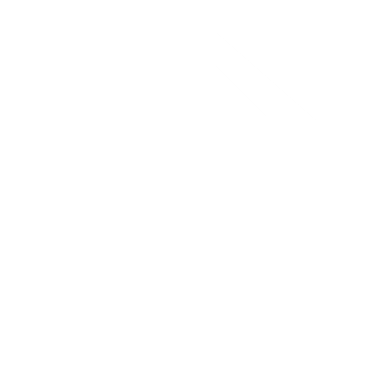 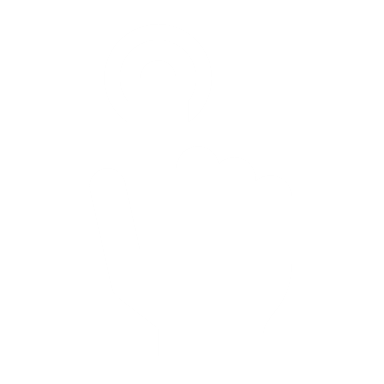 Read Research Article
The CMU Manager is essential to developing the subsequent Crisis Management Plan (CMP). After all, they will be managing the plan. 
They can assist with how both documents (CMS & CMP) can be aligned and fit into each other. They assist in how the CMS’s priorities and goals can be aligned to fit and support the CMP’s operations, actions, procedures, and tactics.
Depending on the CMS strategic objectives the CMU Manager and team will often get involved in assisting with the CMS at some stage or level.
The involvement of the CMU manager helps the CMS team to understand what the CMU needs in terms of resources and support. The manager can plan and prepare with the team to ensure they are attained as a priority.
Other relevant tourism experts and planners should be involved in developing the strategy when it concerns their strategies e.g., collaborate with land planners to understand their mapping and planning.
Step 2 

Form a Crisis Management Unit with a Manager and Team

A regional crisis strategy lead needs the support of a regional Crisis Management Unit  Manager to execute and implement strategic priorities and goals.
1
See Module 2 How to Build an Effective Crisis Management Team
“Even though a region is in crisis, it is not about only the region. It's about the victims of the crisis, tourists, visitors, stakeholders, the community and employees. If you take care of them, then you'll be taking care of the business or region. If you forget them and think only of the businesses, the region, and its executives, you could lose it all.” Dave Thompson, Crisis Communication Expert and Media Trainer at C3 Collective,
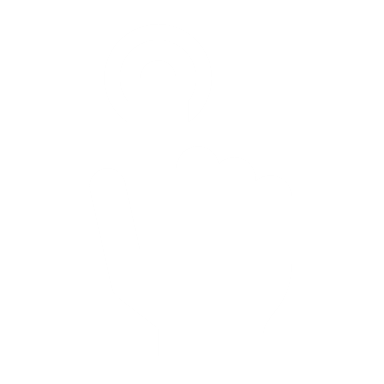 Step 3 

Set Strategy Goals & Priorities

‘Focus on a few goals and objectives and avoid the temptation to set zero impact as your goal — that’s just unrealistic’. 

Dave Thompson, Crisis Communication Expert and Media Trainer at C3 Collective
Goal 1 Ensure the Health and Safety of Everyone. While a region cannot predict the types of crises it may face, it’s important that the regional stakeholders agree on the most important, high-level outcomes, such as maintaining the safety and health of everyone

Goal 1 Maintain Business Continuity. A region should decide how normal business priorities can be maintained e.g., how can it minimize delays for visitors, and maintain bookings, operations, and income. It should consider how to achieve these goals in different scenarios if there are e.g., 
a quarter decrease in visitor numbers due to (e.g., a volcanic eruption)
a reduction in the number of people allowed access to a restaurant or attraction due to (e.g., a virus)
Goal 3 Ensure Crisis Inquiries are managed. Come up with different contingency plans e.g., identify where staff resources can be diverted from to manage overwhelming customer crisis inquiries.
1
Case Study
Carrick on Shannon Flood Priority
Priority Prevent Flooding in Carrick on Shannon
Carrick on Shannon, the Marine Capital of Ireland has been Classed as a Severe Flood Risk.
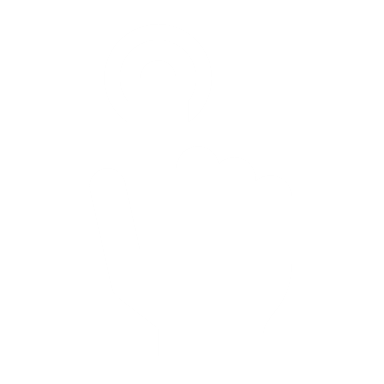 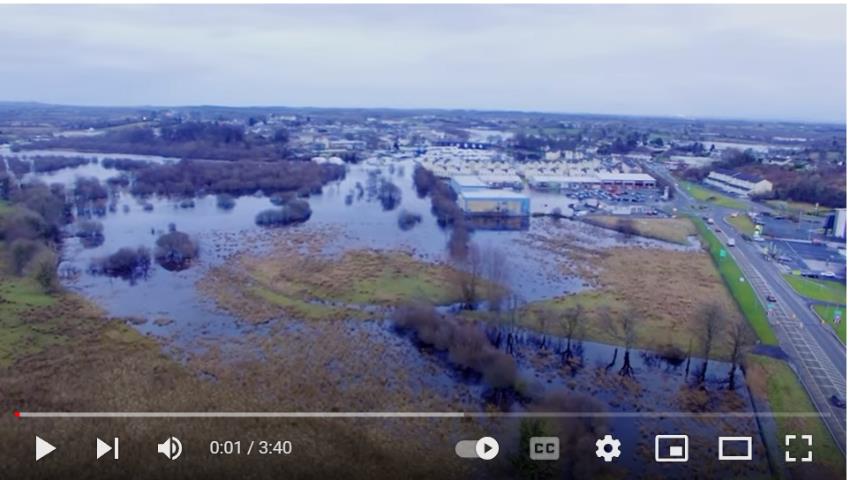 Year after year Carrick on Shannon (part of the Leitrim tourism region, northwest of Ireland) and the marine capital of Ireland has been affected by severe flooding. One year for nearly 40 days and 40 nights people were unable to visit Carrick on Shannon unable to access tourism businesses, parking, and drive the roads…as Shannon's flood waters rose and rose. 

Carrick has recently been moved into a severe risk category. Plans are made to resolve the issue however in the meantime how can the region and tourism stakeholders address the flooding issues as they arise unexpectedly? Later this topic will demonstrate how to address this priority under a Crisis Management Strategy.
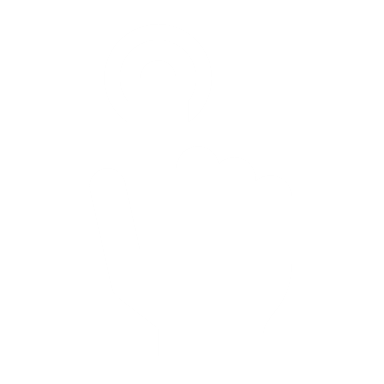 https://www.youtube.com/watch?v=I1tTuy-1okY
Step 4 



Track & Monitor Strategy Performance


KPIs, (Key Performance Indicators) data, and, metrics are measurable in value and demonstrate how effective a region is at achieving its crisis management objectives. They allow a region can compare against previous performance and illustrate clearly if a region is reaching its crisis management goals.
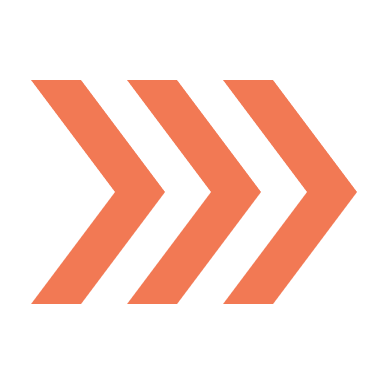 A successful CMS should track and monitor its crisis-related strategy metrics so it can measure its performance.
These metrics should be ranked by crisis impact priority. 
They should be reported regularly to provide a simplified dashboard of data trends enabling the region to stay informed and maintain and focus on how priorities are progressing. 
Regional crisis metrics and KPIs types should be chosen carefully and provide both qualitative and quantitative results to show if a strategy is successful or needs to be changed. The data usually provides the solution if KPIs aren’t performing. 
A region should respond as soon as possible to enhance the strategy’s performance. If metrics are negative, reoccurring, serious, or easily solved they should be attended to and resolved as soon as possible.
1
Qualitative and Quantitative Crisis Management Strategy Performance KPIs
Measure Crisis Communication Performance

number of queries received (increase or decrease)
type of queries received (if they are simple or complicated)
format of queries (how they are coming in e.g., via crisis phone line, email, or in person)
Measure Crisis Impact Performance

number of businesses or people affected (increase or decrease)
scale of impact (amount of area affected)
type of impact (if it is reoccurring/serious/new)
level of impact (the amount of damage, pollution)
Measure Business Continuity Performance

number of bookings (versus the number of cancellations)
length of stay (longer or shorter/hours, days or weeks)
number of visits (increase or decrease)
number of cars coming into the region (increase or decrease) (e.g., check with petrol stations and car parks)
where they came from (domestic or international, has the market changed)
purpose of visit (domestic tourists, versus VFR, versus international visitors)
Measure Tourism Crisis Satisfaction Performance
number of customer complaints (increase or decrease)
nature of complaints (what it is about is it serious or not)
type of complaint (if it is reoccurring/serious)
level of satisfaction (if it is high or low)
This template demonstrates how regions can record goals selected in a CMS and add any related information. The KPIs track Regional Revenue Growth, Visitor Growth and AOV Growth)
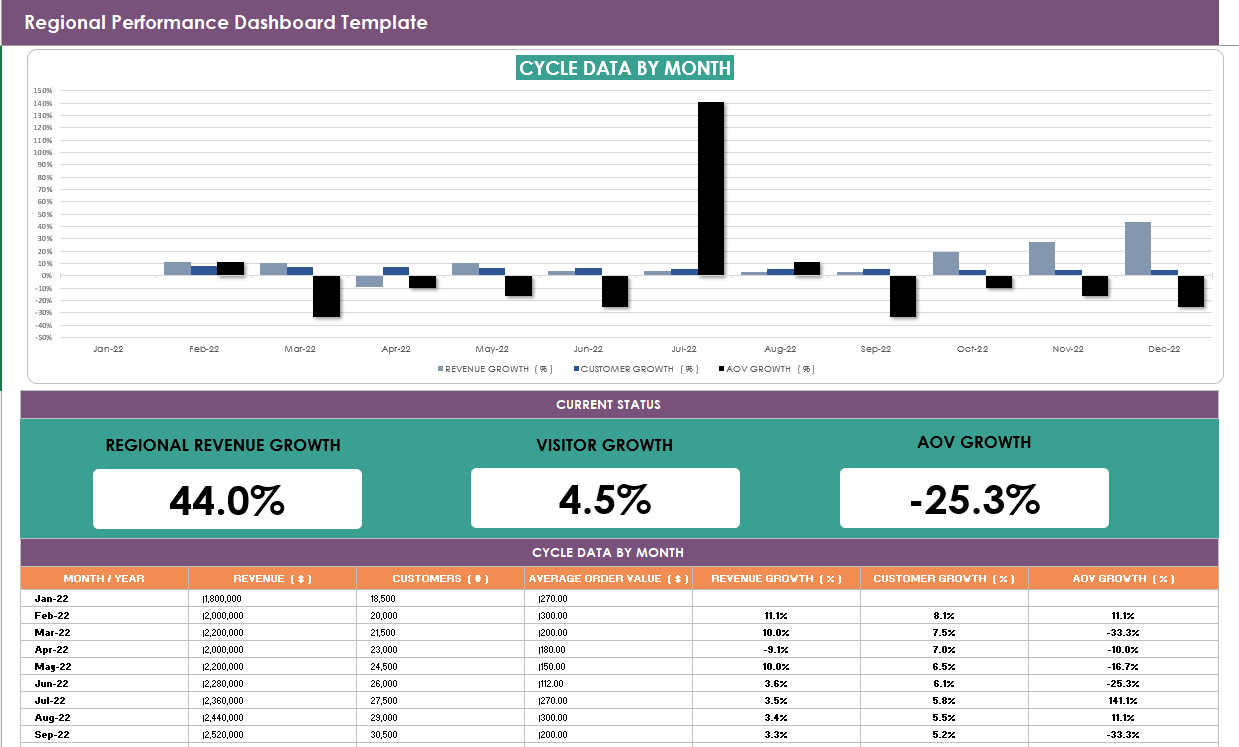 Check out Smartsheet Templates to find this template and loads of other sales tracking templates. Learn how to select and implement KPIs into a Strategy. It suggests different digital tools that can be used to display and report relevant KPI qualitative and quantitative data.
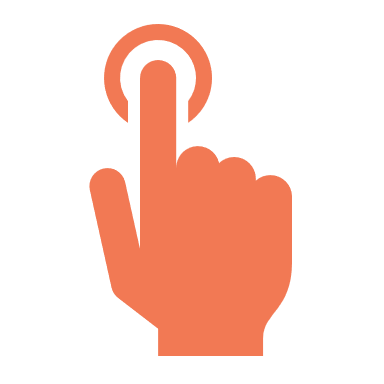 Case Study
Switzerland Monitors its Crisis Management and Risk Reduction Strategies
How Switzerland Monitors and Manages its Natural Hazards and Disasters
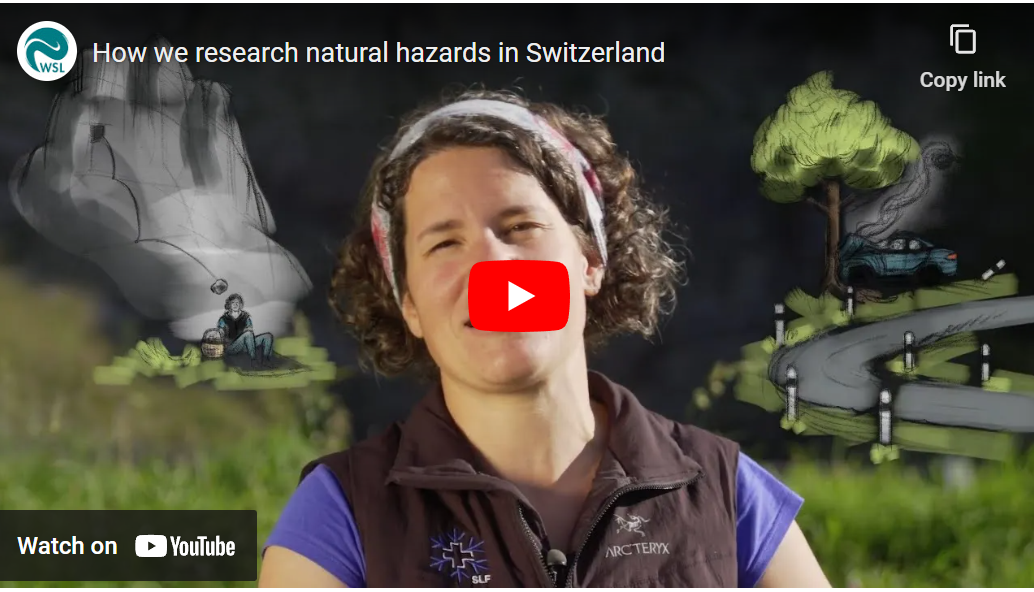 In Switzerland, natural hazards such as avalanches, landslides, rockfalls, debris flows, flooding, and forest fires can cause considerable damage. Through their research and services, they help to protect people from such dangers. (Source)

For 50 years, the Swiss Federal Institute for Forest, Snow and Landscape Research WSL has been collecting information on damage caused by extreme weather. Since then, it has recorded 27,000 severe weather events with estimated damage costs of around 15 billion Swiss francs. By far the greatest damage is caused by floods, hardly any municipality has been spared.
https://www.wsl.ch/en/natural-hazards.html
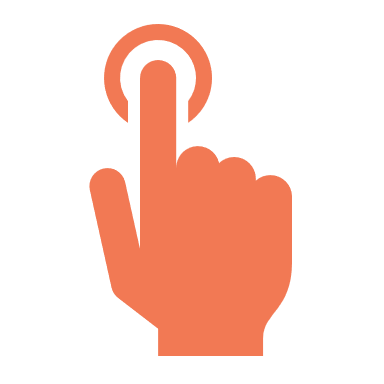 Case Study
Switzerland Monitors its Crisis Management and Risk Reduction Strategies
In Switzerland, 23 people are killed (KPI) on average each year by avalanches alone, flooding and mass movements cause damage amounting to an average of CHF 300 million per year (KPI) As the population continues to grow, more and more buildings are located in at-risk areas. When glaciers melt and permafrost thaws as a result of climate change, this threatens to set in motion enormous quantities of soil, rock, and scree.
Switzerland looks at how different natural hazards arise and how they develop, and how people can protect themselves e.g., through spatial planning, reliable forecasting, or technical protective measures (KPIs). Thereby they lay scientific foundations for risk analysis and for evaluating whether protective measures and warning systems are effective and economical.
As well as scientific and engineering research, this requires economic and social analysis, and close cooperation between the various actors. After all, dealing with natural hazards presents politics, government, and society with the challenge of finding widely accepted and economically viable risk reduction strategies.
Digital Tools, Data, Systems and Software Monitoring Strategy Priority
Observation and Simulation
Forewarned and Informed
When it comes to warning and prevention systems play an important role nationally as well as internationally: in winter, the avalanche warning service at the WSL Institute for Snow and Avalanche Research SLF publishes the well-known avalanche bulletin twice a day. 
Their hydrologists are involved in warning the public about instances of flooding and severe drought.
They make data and findings available to the public on internet platforms and as apps, so that crisis managers can access the information quickly in an emergency. 
They also publish leaflets and brochures.
In Illgraben (VS), observes naturally occurring avalanches, debris flows, rockfall,  and landslides with various measuring instruments.
In Cadenazzo (TI) records and analyzes forest fire events, develop methods and concepts to evaluate the risk of forest fire, and determine their consequences for ecosystems such as protection forests.

The measurement data allows them to simulate the processes within them in increasingly precise computational models. This is useful for developing protective measures and hazard maps.
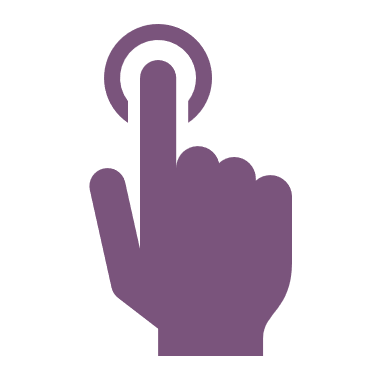 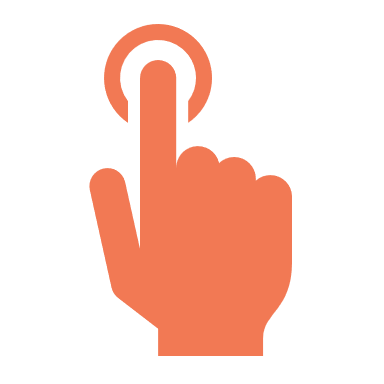 Step 5 


Set Strategic Priority Actions 


The region has identified its priorities (crisis gaps and weaknesses), goals (opportunities and solutions), and KPIs (performance measures). Now, the Tourism Crisis Management Team needs to do the work and actions to make these priorities happen.
Strategic priorities need to be 
broken down into a series of manageable actions so they can be realistically achieved 
assigned to a competent person who will be responsible for managing the priority,
set against realistic timelines (usually 6 months plus). Usually, the CMU Manager deals with short-timeframe actions, and are
measured and tracked against suitable achievable KPIs 

Sample Strategy with Actions 
Strategy support business continuity during and after a crisis to minimize operational impact and profitability

Actions increase or form emergency cash reserves, work with industry support so businesses can access business crisis prevention and recovery funds. Develop and implement a crisis cancellation policy so businesses can build customer booking confidence.
Strategy Develop a dedicated Regional Tourism Crisis Mapping System so it can be used as a tool to support and guide regional planners, crisis responders, stakeholders, guides, and visitors. (include all potential crisis mapping of flood-prone areas, mountain areas prone to landslides, river locations with strong water currents, etc). 

Actions contact national and local planners to provide regional flood, landslide, and river maps. Collect and analyze the data when and where crisis flooding is likely, develop a user-friendly design map that can be downloaded or printed, and upload it to the regional crisis information website

Strategy to create a dedicated crisis information website so that all stakeholders, visitors, and tourists are informed about a crisis. They know what to do, where to go, whom to call, etc if a crisis strikes. 
Actions hire a website developer, provide them with all the relevant crisis-related information all stakeholders, visitors, and tourists need so they know about potential disasters and how to respond, add a list of emergency contact numbers and details, answer all queries promptly and update regularly, especially during a crisis
Strategy develop stakeholder crisis training for all likely and potentially catastrophic events so if they occur they can be responded to by a crisis response team

Actions set up a training team, conduct a training needs analysis, set up a training schedule, assess and prioritize who needs what training first, update and retrain if needed
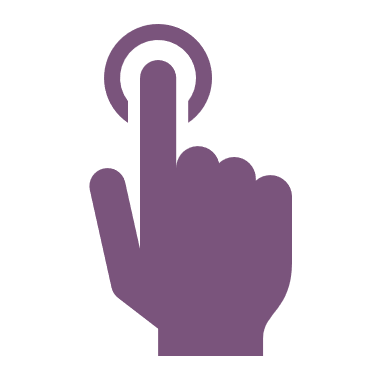 Foot and Mouth Study, UK also stated proactive contingency planning is also beneficial
Local level District Council noted that “there was something on file from the previous foot and mouth outbreak but not much…there was only a rumour that there was one (a disaster plan) lying around.” 
Although they did have one regarding foot and mouth it was last examined briefly after 
the 1967 outbreak. Furthermore, of the industry representatives interviewed none had a  crisis plan in place for their own business before the outbreak. 

Perhaps more surprisingly the tourism industry seemed to have learned little from their experience at the local level. According to one representative, “I don’t know whether people would have (a plan) in the future because I think that people felt that it has happened once and couldn’t happen again.” Only two people expressed an interest in developing a crisis management plan in the future because crises are seen as infrequent and that little can be done to alter their impacts. 

Crisis management theory suggests that established plans can limit the severity of crises and disasters through proactive contingency planning 
(Kash and Darling, 1998; Heath, 1998)
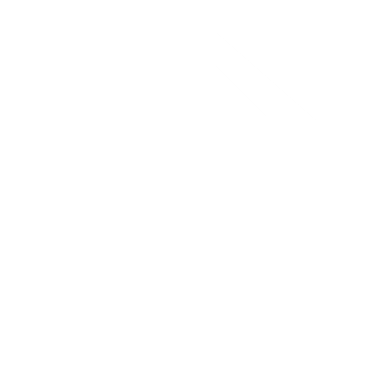 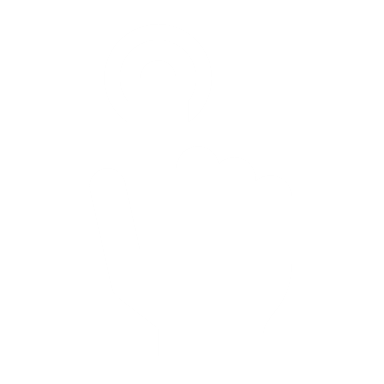 Read Research Article
Avalanche News and Snow Information Strategy Priority
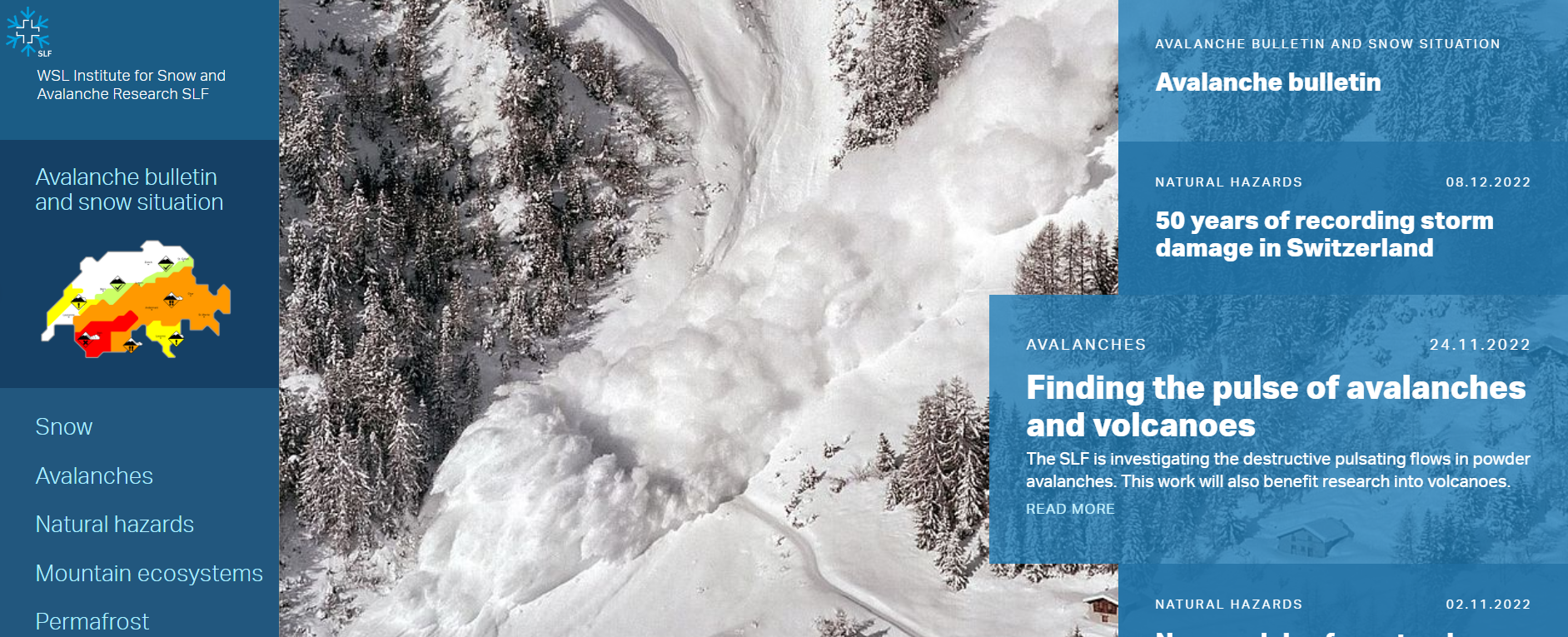 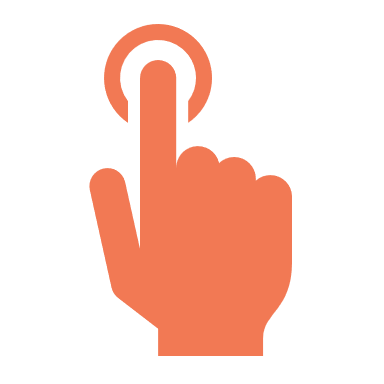 Crisis Information Strategy Priority
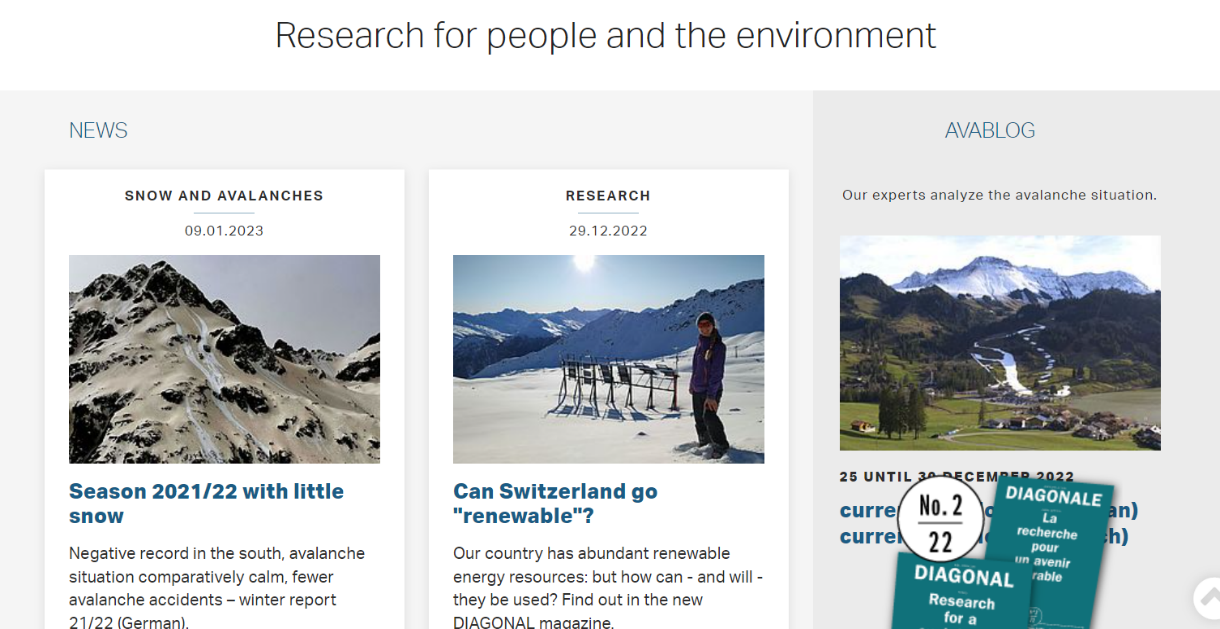 https://www.slf.ch/en/index.html
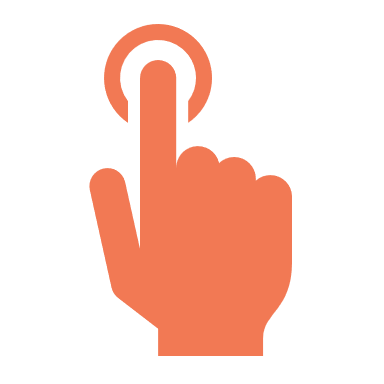 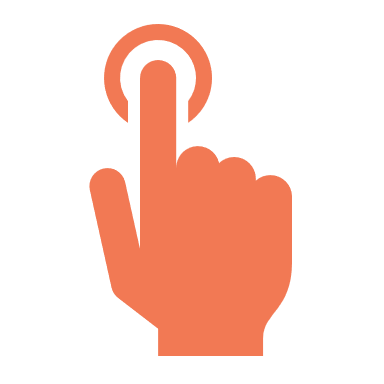 Wider Switzerland Regions – Know Your Hazards
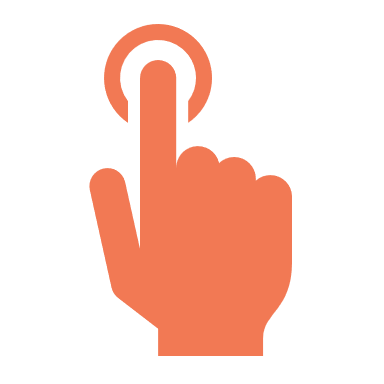 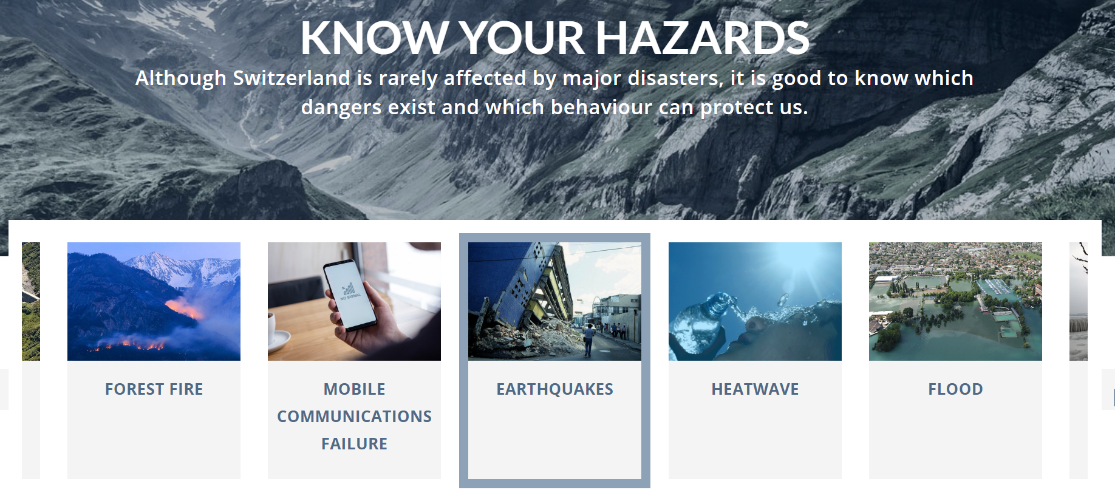 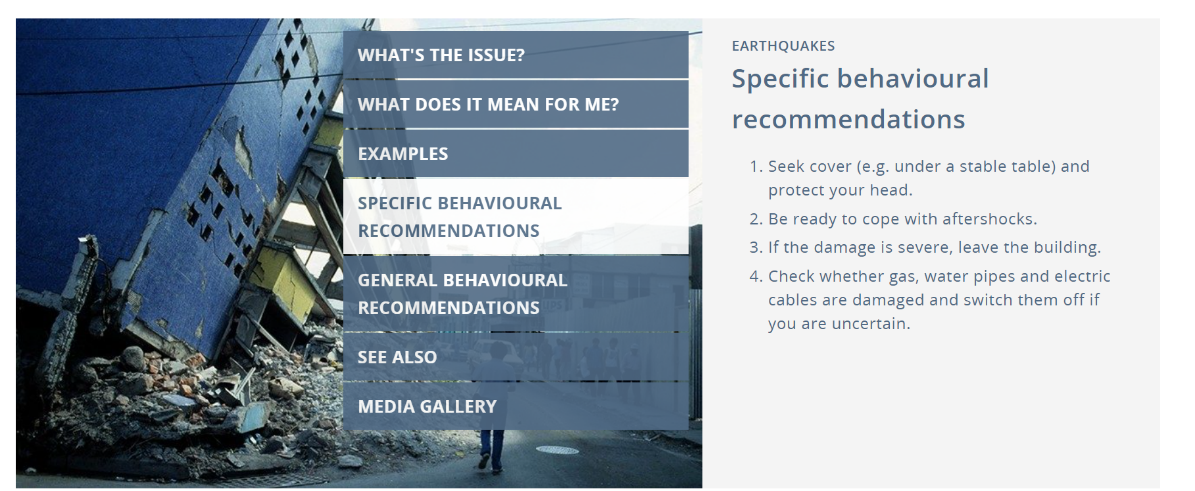 Regardless of roles, it is important that everyone acts ethically and compassionately.
Monitor and manage crisis developments that have high-level implications or huge impact on the region
Plan and implement financial, technological, political, and technical mechanisms that can limit e.g., financial damage and generate extraordinary cash needs.
Clear any high-level obstacles that the crisis team faces, e.g., source the Crisis Management Unit  building, training programs, or fund crisis prevention infrastructure. Remember the CMU Manager assists with the lower-level actions involved in making these priorities happen.
Protect the region’s reputation by steering strategic Marketing Campaigns and Communication Plans with various teams. They are also the regional spokesperson.
Evaluate contingency and business continuity plans.
Provide leadership when setting a course of strategic action or making hard unexpected decisions.
Communicates with key stakeholders (including industry, the media, PR, and tourists if and when appropriate).
Step 6 

Make Sure the Right People Handle Sensitive Priorities During a Crisis 


The Crisis Management Steering Committee handles sensitive strategic priorities. The Crisis Management Unit  Manager handles the running of the unit, and assists with strategic priorities and the operational response to a crisis.
1
See Module 2 for more information about the different roles in the Crisis Management Unit
Step 7 

Review the Crisis Management Strategy and CM Plan 

CMS leads and support must constantly update its Crisis Management Strategy, priorities, and goals, and CMP to optimize regional preparedness, especially post-crisis. A review and evaluation process must be part of the CMS.
The Steering Group, Team, and CMU Manager should regularly review the strategy before, during, and after a crisis. 

Review Mechanisms Need to be in Place. Conducting a detailed post-crisis review to evaluate findings should be a key part of its development. Examples of mechanisms are surveys, discussions, workshops, complaint and inquiry reports, and holding meetings with key crisis responders. 

A list of important questions should be established
Could the region have predicted the crisis coming? 
What early indicators were missed or ignored?
How well did the Crisis Management Strategy and Plan and the Crisis Management Team work together? 
Did the region respond effectively to the crisis?
What went well and what needs improvement?
Was the communication clear and consistent? 
Did the region’s reputation or image suffer in any way?
1
Revising and updating the Crisis Management Strategy will make a region more resilient. 
Post-crisis lessons may mean changes are needed in stakeholder or staff training, crisis website, crisis response procedures, resources or operations, and compliance e.g., insurance. 
Delegate the implementation of these changes to the relevant competent team member.
Sense Of Safety Toward Tourism Destinations: A Social Constructivist Perspective
This study states what high-level management should consider when Managing Tourist Perception and Destination Safety.

Specifically, the authors proposed that tourists’ perceptions of destination safety embody a higher-order construct containing five sub-dimensions: the perceived safety of 
human elements, 
facilities and equipment elements, 
the natural environment, 
the social environment, and 
management elements. 

These sub-dimensions were drawn from safety system theory and the 4Ms (material, method, machine, man) from the accident system. Yen, Tsaur, and Tsai (2021) adopted a similar approach when devising a scale to assess destination safety climate. 

Their scale includes seven dimensions: safety norms, safety management, activities and equipment, safety resources, infrastructure and environment, travel safety risks, and tourist–resident interaction.
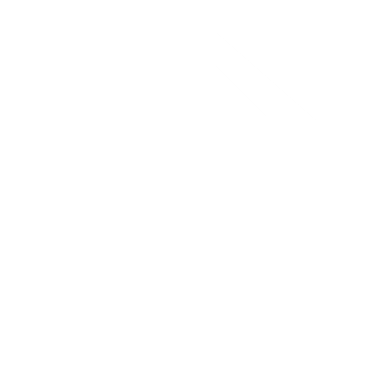 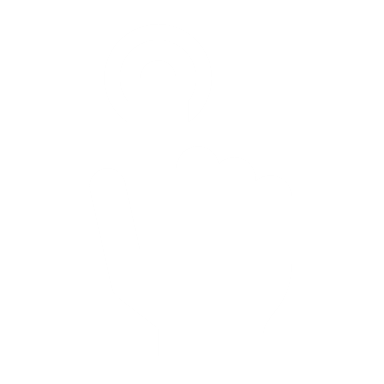 Read Research Article
4.  Crisis Management Strategy Influences
Regional Crisis Management Needs a Strategic Mindset
According to Crisis Management: Leading in the New Strategy Landscape, a book by Professor of Management William Rick Crandall and two colleagues, building a crisis management strategy requires a strategic mindset, which includes four main attributes:

The ability to do a thorough SWOT analysis of strengths, weaknesses, threats, and opportunities
The ability to think long-term, sometimes many years into the future, while simultaneously factoring knowledge of a region’s past and present
The ability to be opportunistic and take advantage of favourable circumstances, while avoiding internal or external pitfalls
The willingness to make difficult choices
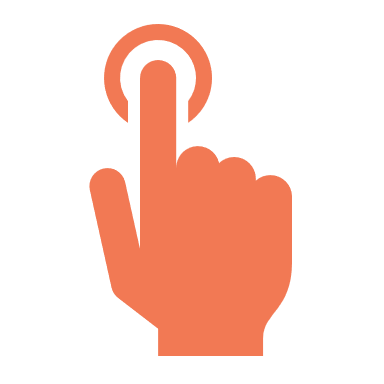 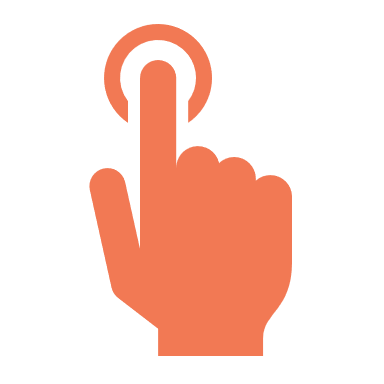 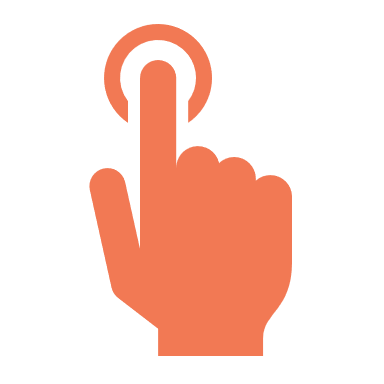 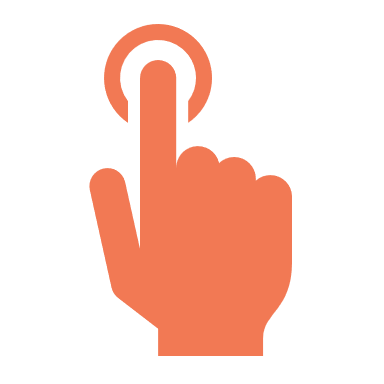 5.  A Strong Crisis Management Strategy is Shaped by Facts, Figures, and Data
Big Data Shapes a Crisis Management Strategy
What is big data? Big data is an approach to systematically extract, process, and visualize large data sets. In the tourism sector, big data is generated whenever, for example, consumers engage in online travel searches and bookings using digital platforms such as online travel agencies’ regional and global reservation systems. Once tourists start traveling, big data on travel habits can be collected. (Source)

Big Data is part of the industry’s future. Data can help the CMS in many ways particularly because it can provide descriptive, predictive, and prescriptive analytics.
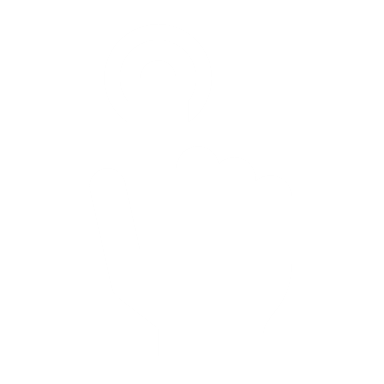 Big Data Needs A Safe Location and Management
Tourism Regions Data should be stored, managed, and reported

Regional Tourism Crisis Database to locate all important data and information, complete with relevant information and contact information from key industry stakeholders, all the crisis management team, emergency services, and other regional public, and private contacts supported by a Database that houses all the crisis-related policies, procedures, records, reports, crisis operations, and supports

Data Collection and Management System to make sure all relevant crisis data is cleaned and reported timely and adequately. Cleaning involves removing duplicated/unreliable/irrelevant information 
Instead, important information is prioritized and presented in a synopsis and detailed version, in multiple ways e.g., comparisons made, qualitative and quantitative analysis performed, etc
Examples of Regional Tourism Data
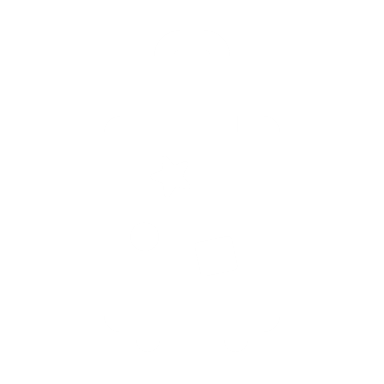 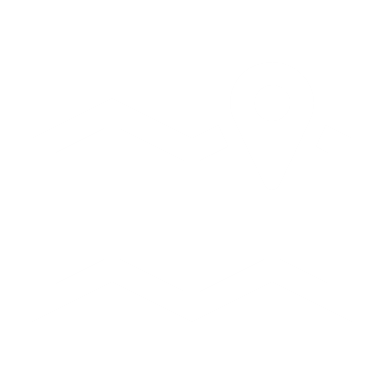 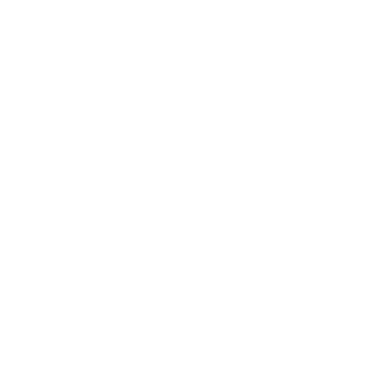 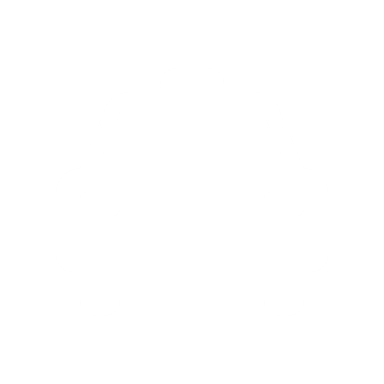 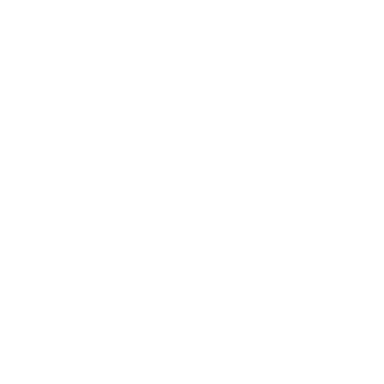 Destination or Regional Information 
Places to visit, recorded accidental prone areas, rules & regulations, etc.,
Hotels & Restaurant Data 
Customer Reviews & Ratings, Pricing, Service Details, Number of nights/length of stay etc.,
Transportation Data
Air tickets, popular transportation, route maps, traffic data, number of cars getting petrol, car parking usage.
Tourist Data 
Inflow & outflow of tourists, the purpose of visit, places visited, place of origin, age, web search, website visits, passport origin, etc.,
Social Data 
Traveller’s social media posts with geotags, brand tags, concerns, satisfaction, opinions, complaints, travel-related hashtags, etc.,
Sources of Regional Tourism Data
Transaction Data (Operations)
e.g., web search data, web page visits, online bookings data, type of booking, experiences and attractions purchased, how much spent, how many people, when booking was made, couples versus groups versus families, and for when exactly…
UGC Data (Users)
Device Data (Devices)
e.g., texts, questionnaire responses, social networks, and photo data.
 Online textual data like blogs, social media posts, comments, reviews, geo-tagged food, restaurant, and destination image data.
e.g., GPS data, mobile roaming data, Bluetooth data, CTV cameras in tourist places, hotels, restaurants, vehicle & mobile GPS data, Meteorological data, etc. phone (inquiries, cell phone signaling, emergency calls etc.)
Big Data Shapes a Crisis Management Strategy
Key Benefits of Big Data to a Region
Revenue Management. Optimise costs more accurately, predict revenues, and assess trends and losses short and long term. Data provides the ability for regions to forecast demand, and data helps determine occupancy rates, prices, booking trends, length of stay, and events happening when bookings are high or low during a crisis. (Read)
Seasonal Management determines the effectiveness of a crisis marketing strategy and campaign during flooding season and optimizes long-term forecasting. Act timely e.g., move a tour or provide a new format. (Read)
Revenue Optimisation. Based on existing and future customer satisfaction regions can be more strategic and manage expectations. To avoid over-tourism during peak season a region can implement a pricing procedure e.g.,  limit attraction numbers but increase prices in line with demand to make sure a loss doesn’t occur. They can also plan to have adequate services and staff available with extra revenue generated increasing the satisfaction of customers.
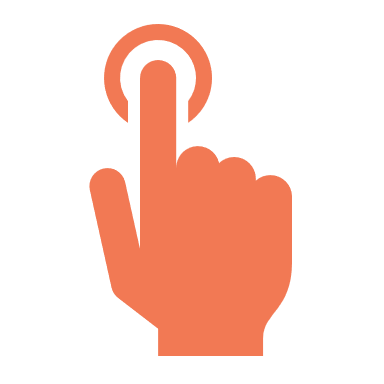 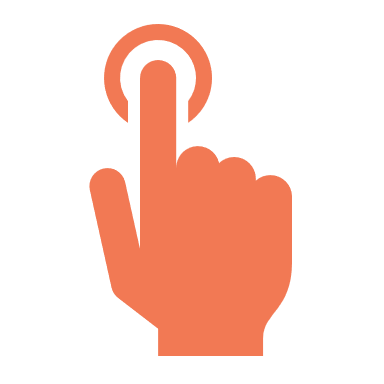 Big Data Shapes a Crisis Management Strategy
Key Benefits of Big Data
Reputation Improving. Regions can use social network tools to monitor reviews and reputation. For example, regions can use reputation management software to search for any mentions by inserting the region’s name into the tool. They can address any negative conversation, the tools assess the tone of voice, and words used in a review, which can help a region assess the average opinion about a particular subject. (Read) (Google Tools) (Google Email Alert System is Free)

Strategic Marketing Regions can monitor its brand image and crisis impact. A region can tap into social media, blogs, online review platforms to monitor customers and see what is concerning them. They can develop marketing campaigns to influence, inform and manage customers. (Read)
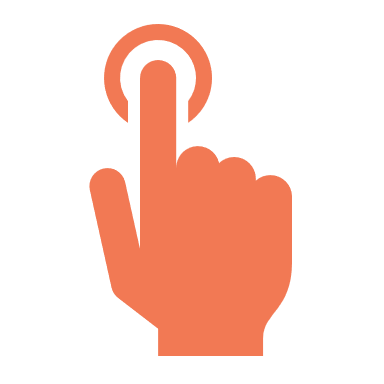 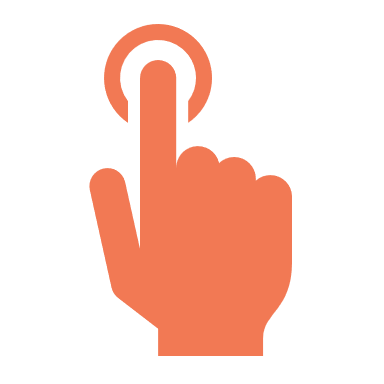 6.  Case Studies
Tourism Regions Using Big Data and Technology to Manage a Regional Crisis
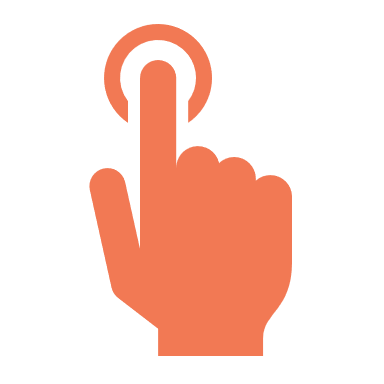 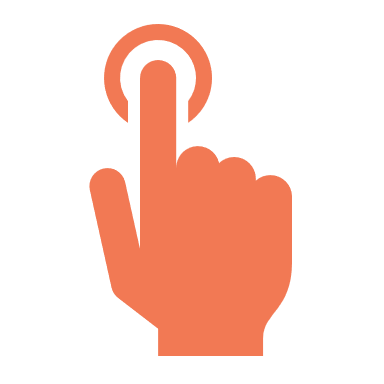 Switzerland Uses Multiple Types of Technology
Swiss Crisis Mapping: Using Geo-data and Social Media in Crisis and Disaster Management In Switzerland
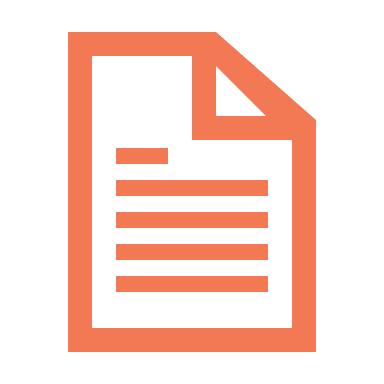 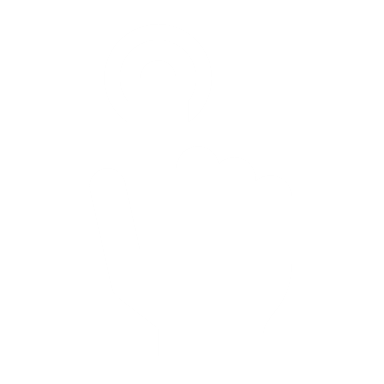 Risk and Resilience Workshop Report
Accurate and timely maps are a vital resource in contemporary disaster and crisis management. Maps are essential for Switzerland for identifying vulnerabilities, monitoring the effects of disasters and organizing countermeasures. Recent disasters have witnessed a new generation of online maps, created by civil society actors and relying on volunteers to collect, organize, verify, visualize and share geo-referenced information. To address the emerging phenomenon of crisis mapping with a particular focus on the Swiss context, the Unit  for Security Studies (CSS) at the ETH Zürich, the Swiss Federal Office for Civil Protection (BABS) and the Institute of Geomatics Engineering at the University of Applied Sciences and Arts Northwestern Switzerland (FHNW) jointly organized an expert workshop.
Keep in Mind!
Consider all risk factors: hazard, exposure, vulnerability, and capacities
Identify and analyze hazards that have different origins
Bear in mind the risks of small-scale and large-scale disasters as well as direct and indirect losses 
Revalidate the risks periodically and base them on scenarios as environmental, climate, and development changes influence the risk patterns 
Make information on risks accessible and available to everyone
Advocate for avoidance or reduction of exposure to risks
Reduce the root causes of vulnerabilities and build resilience

More Information and Reading
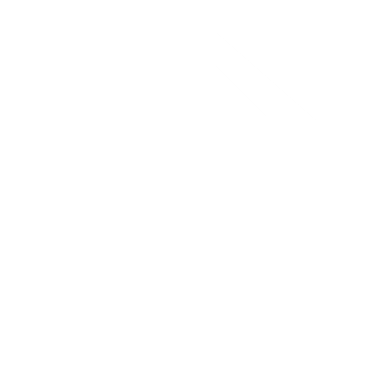 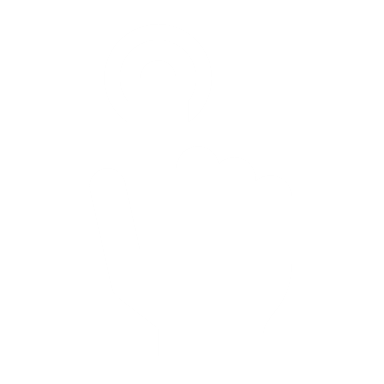 Keep in Mind!
Strengthen preparedness at all levels with a multi-risk approach
Establish accessible (early) warning systems and mechanisms that allow for an effective and inclusive response
Strengthen individual as well as institutional preparedness
Promote risk transfer mechanisms and emphasize the active role of insurance in risk reduction 
Support anticipatory humanitarian actions and promote inclusive protection frameworks for climate change and disaster-related forced displacement 
More Information and Reading
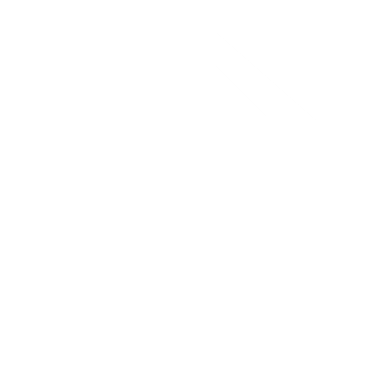 Keep in Mind!
Learn from past events 
Use the window of opportunity to not reproduce the risks and to contribute to sustainable long-term development 
Invest in inclusive preparedness and prevention 
More Information and Reading
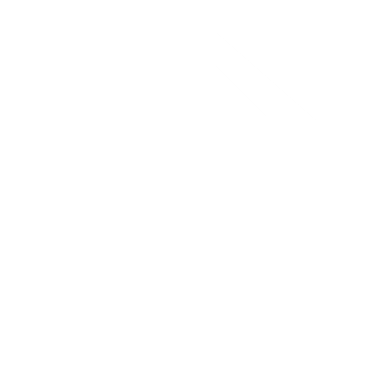 Module 1
Module 3
Module 2
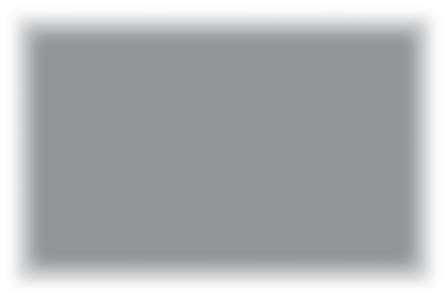 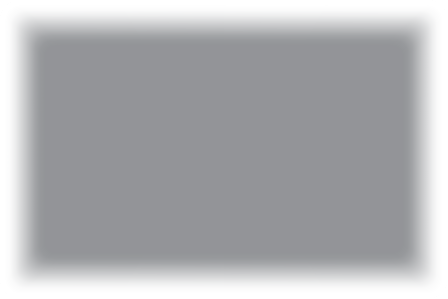 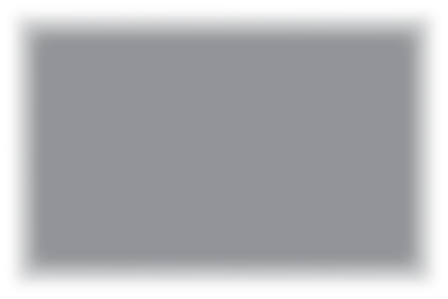 Phase 1 Preparation & Mitigation
Introduction to Regional Crisis Tourism Management & Its Complexities
Set Up a Regional Public Private Partnership & Crisis Management Team
Conduct a Regional Crisis Vulnerability  SWOT Analysis and Destination Audit
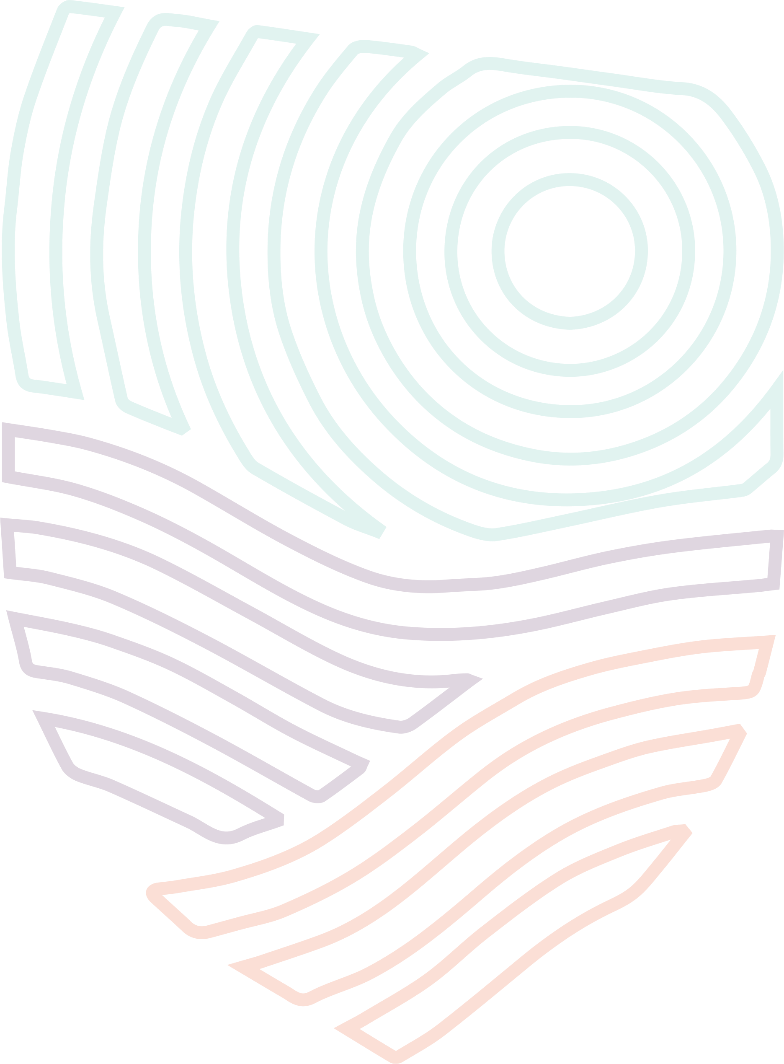 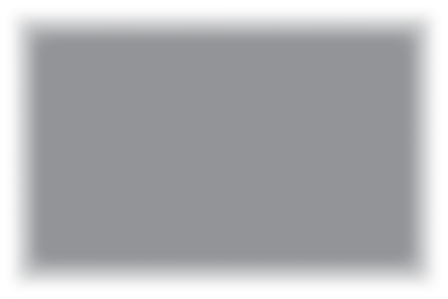 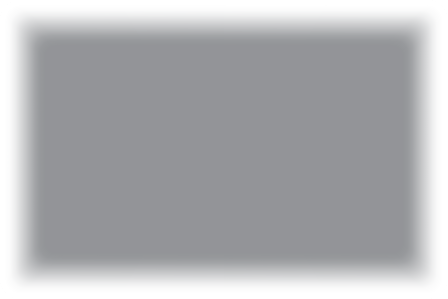 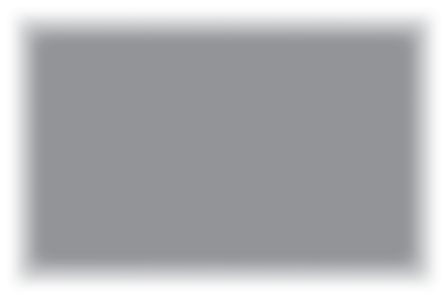 Module 5
Module 6
Module 4
Phase 2 Planning, 
& Response
Response Activation and Communication with Industry for Regional Collaboration
Develop a Regional Crisis Management Response Plan (Short Term Response Plan)
Develop a Regional Crisis Management Strategy (Long Term Mitigation Planning)
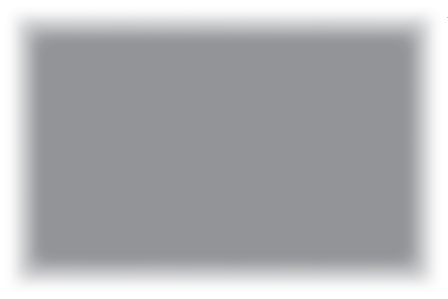 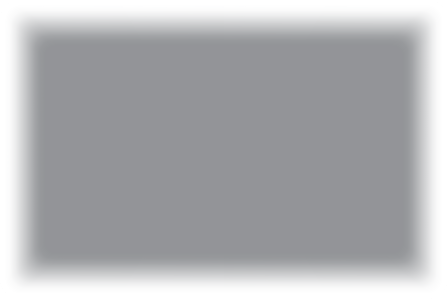 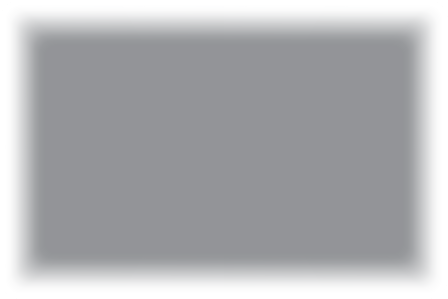 Module 7
Phase 3
Recovery, Rebuild, Resilience
Module 9
Module 8
Regional Recovery, Rebuilding &  Resilience Towards a ‘New Norm’ Post Crisis
Communication Strategy and Dealing with PR & Media
Strategic Regional Crisis Response and Recovery Marketing
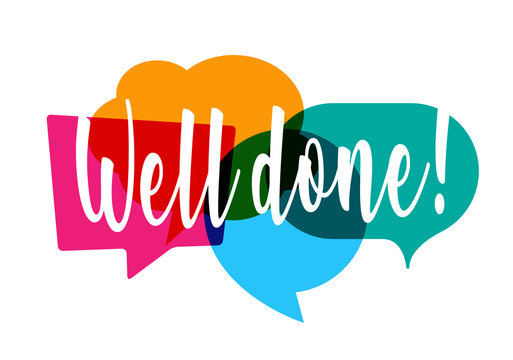 Well Done!
You Have Finished 
Module 4 Regional Crisis Management Strategy (Plan, Prevent, and Mitigate)
 
Now Get Ready for 
Module 5 Regional Crisis Management Plan (Response and Recovery)
https://www.tourismrecovery.eu/
Facebook
Momentum, Ireland Developer of Modules
The European Commission supports the production of this publication and does not constitute an endorsement of the contents which reflects the views only of the authors, and the Commission cannot be held responsible for any use which may be of the information contained therein 2020-1-UK01-KA203-079083